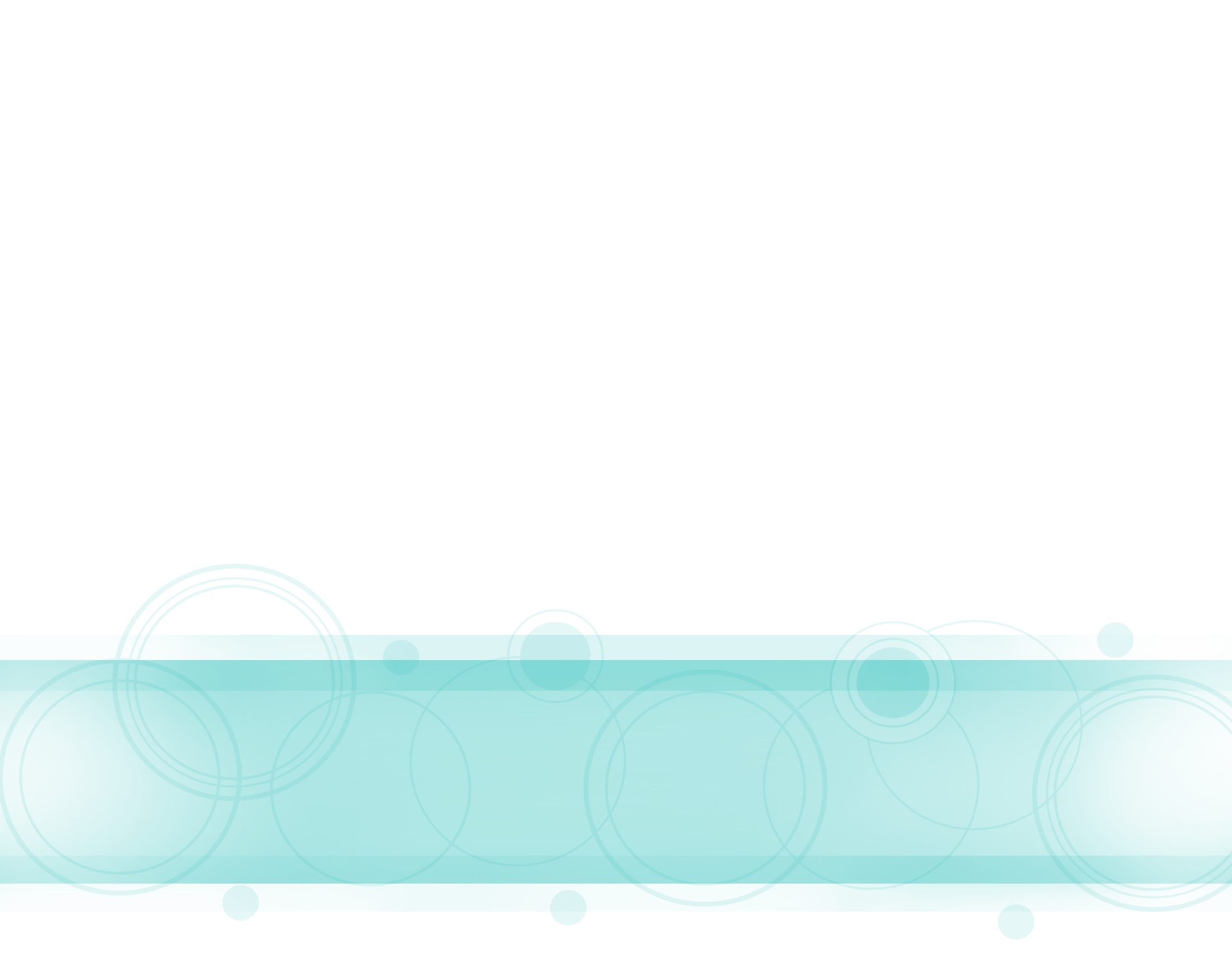 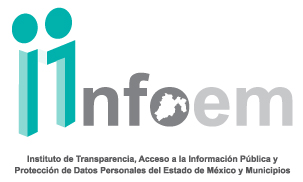 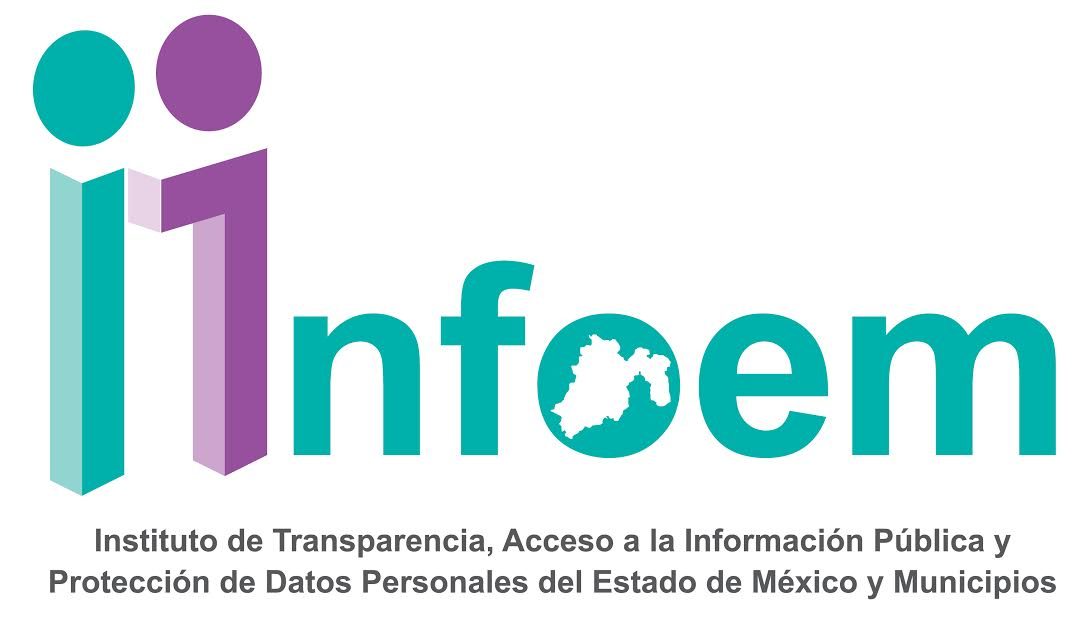 “Plataforma Nacional de Transparencia”


Mayo 2016
Mtra. Zulema Martínez Sánchez
Comisionada
Plataforma Nacional de Transparencia PNT
Art. 49 LG
Art. 64 LL
www.plataformadetransparencia.org.mx
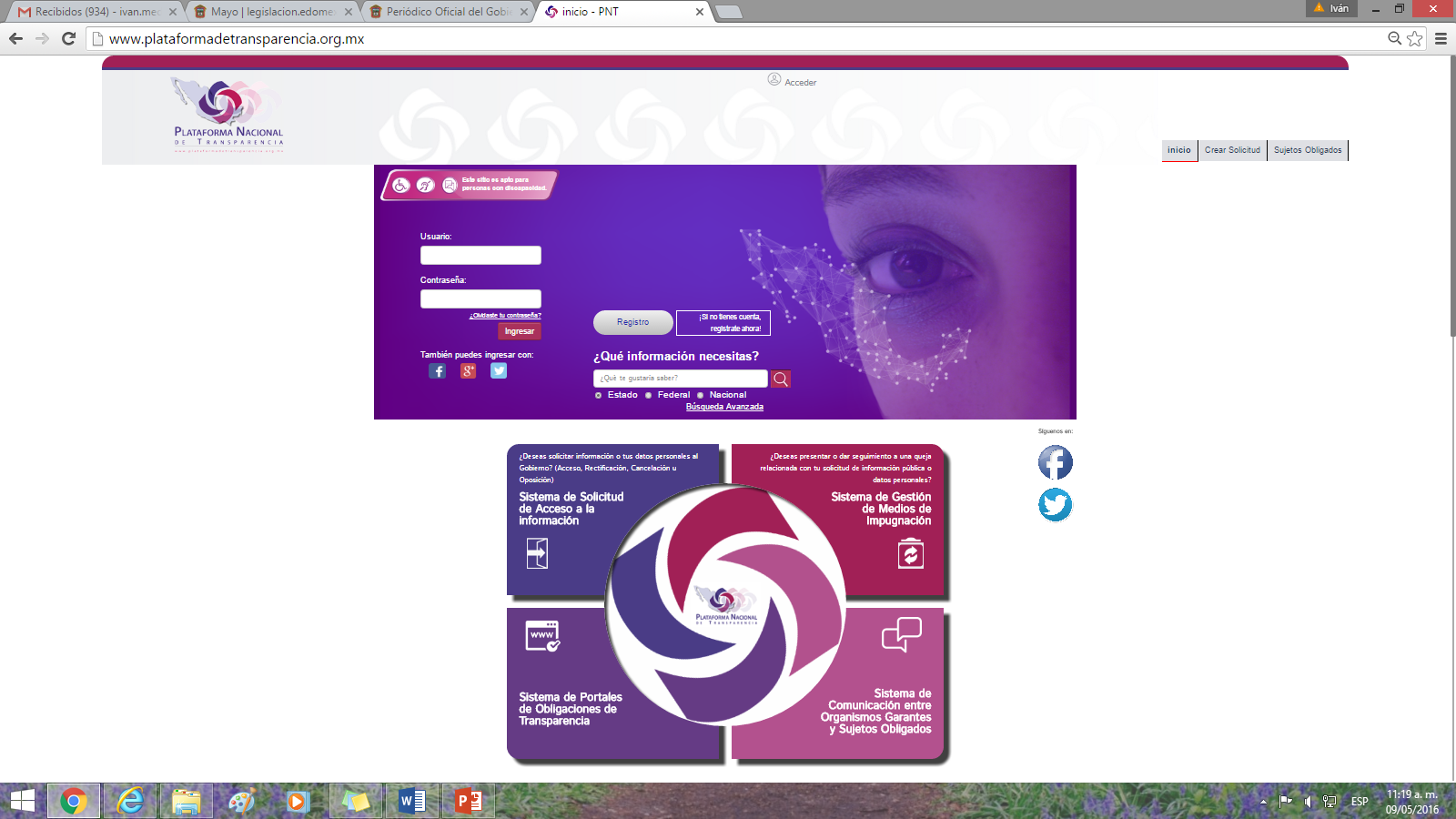 En funcionamiento a partir del 5 de mayo de 2016
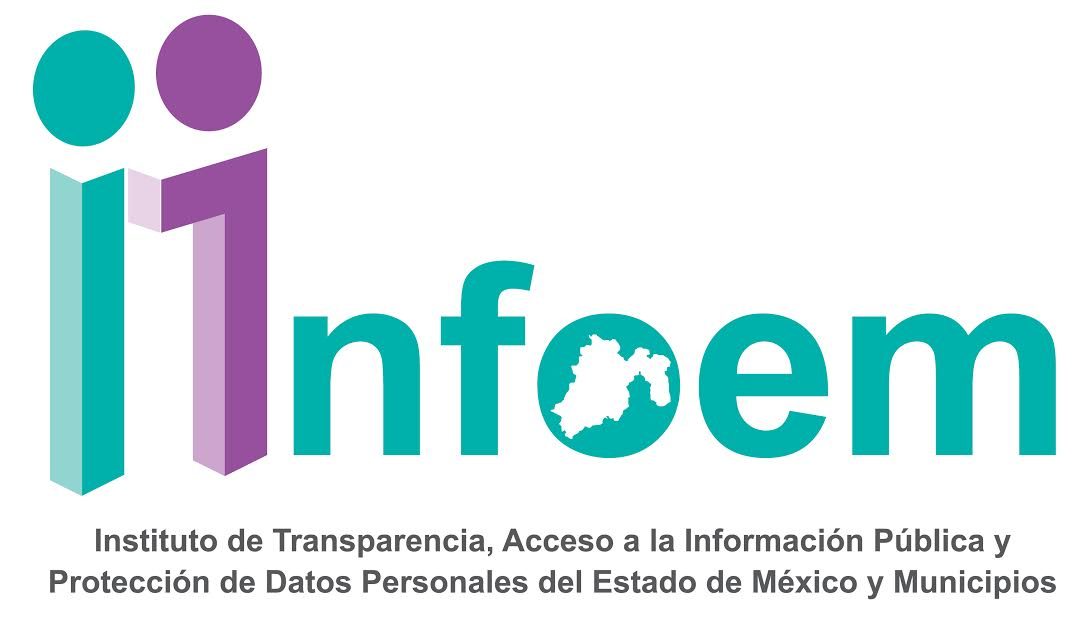 2
Art. 50
LG
Plataforma Nacional de Transparencia
www.plataformadetransparencia.org.mx
4 sistemas
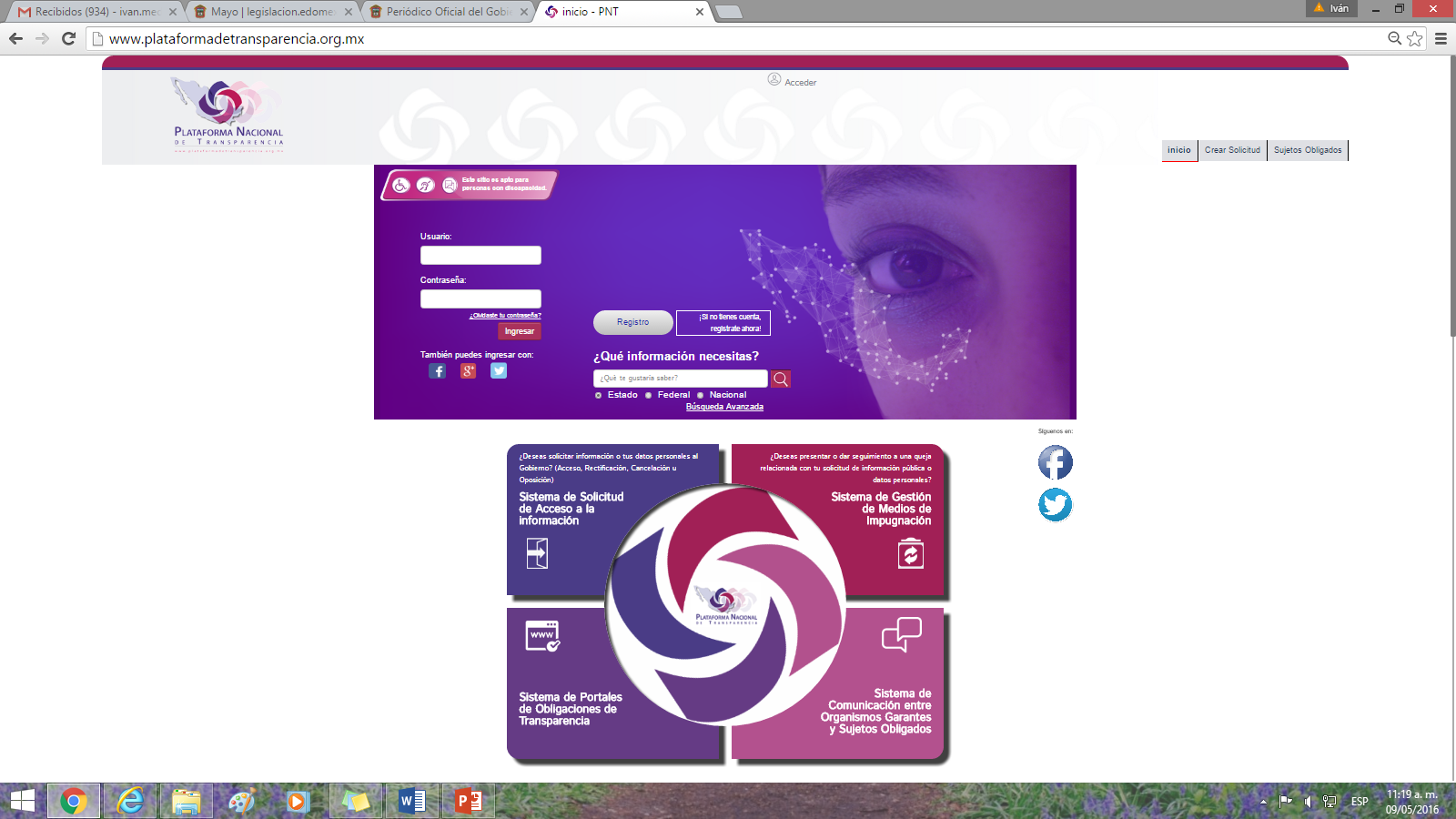 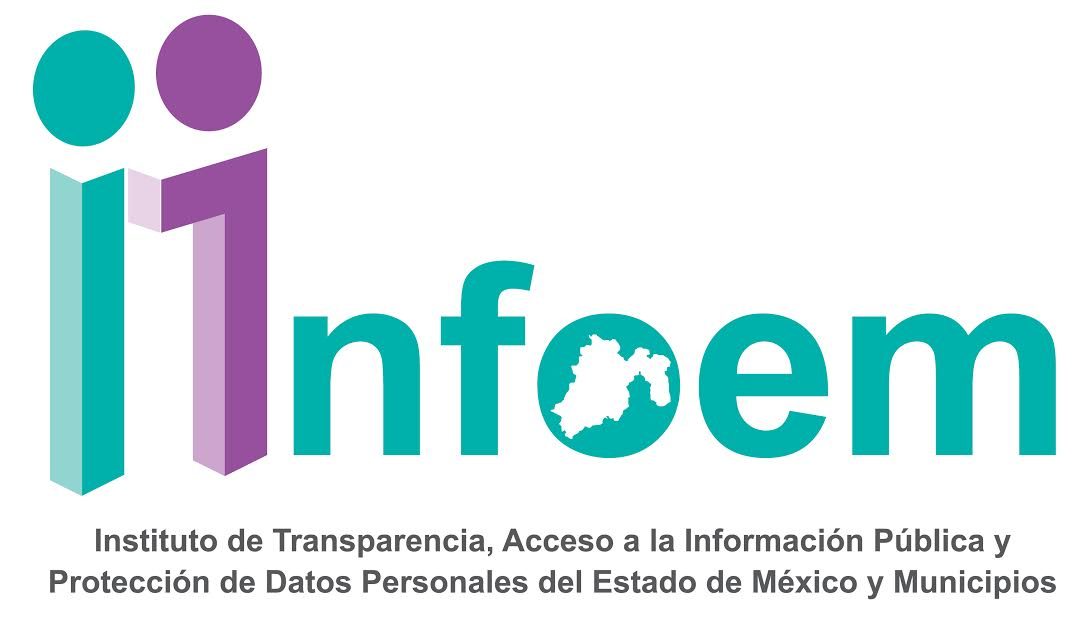 3
Sistemas Informáticos
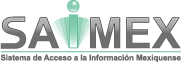 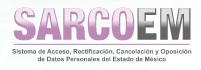 Sigue en funcionamiento
Ejercicio de derechos ARCO
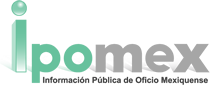 Opera hasta en tanto se publique la información en la PNT
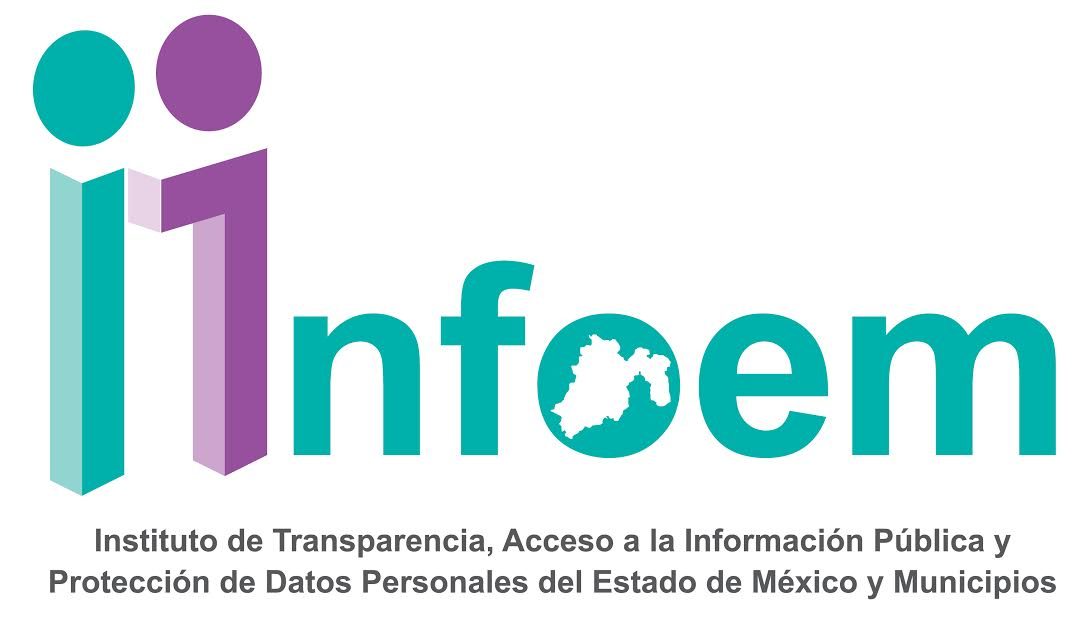 4
PNT- SAIMEX
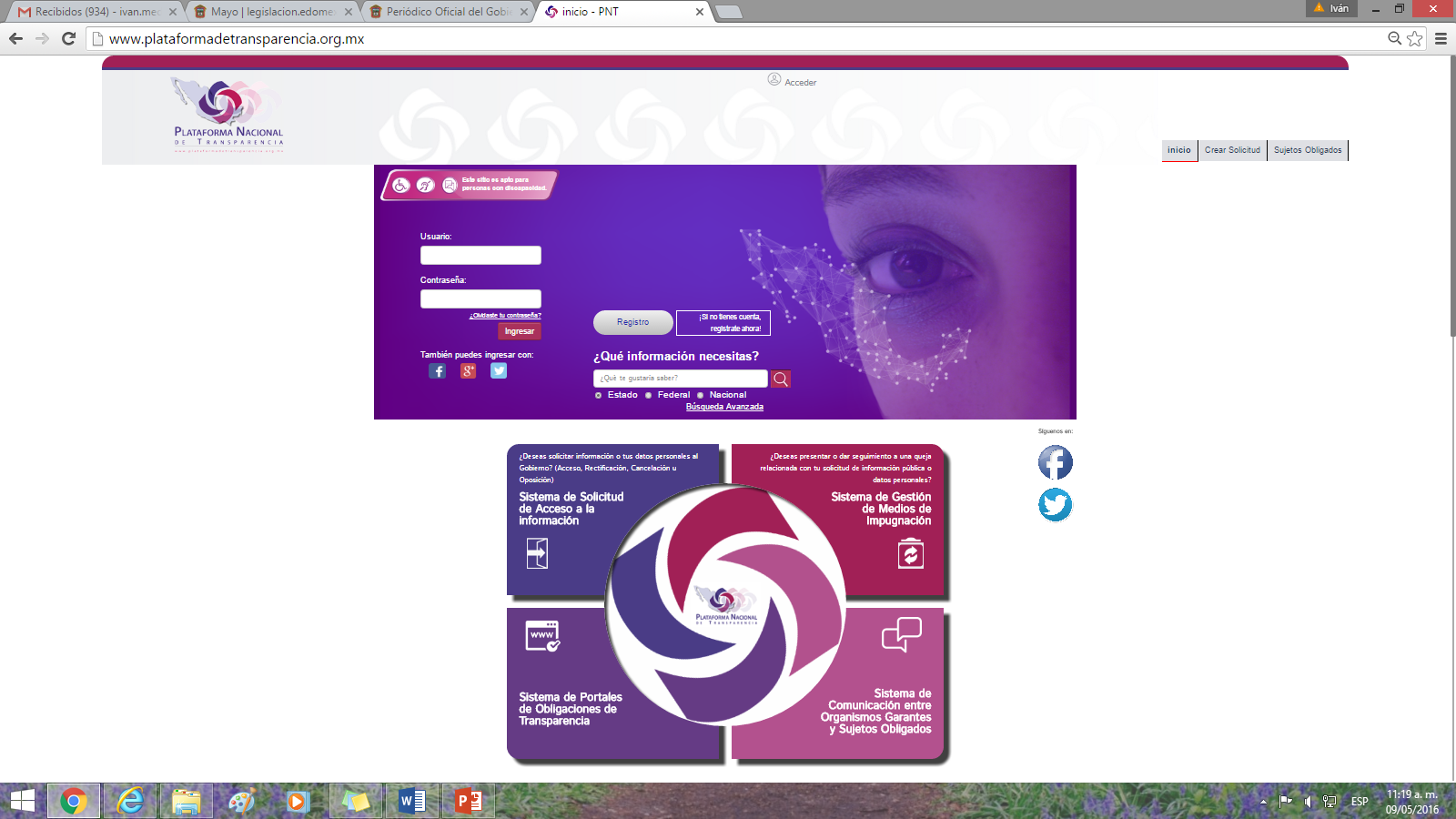 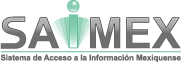 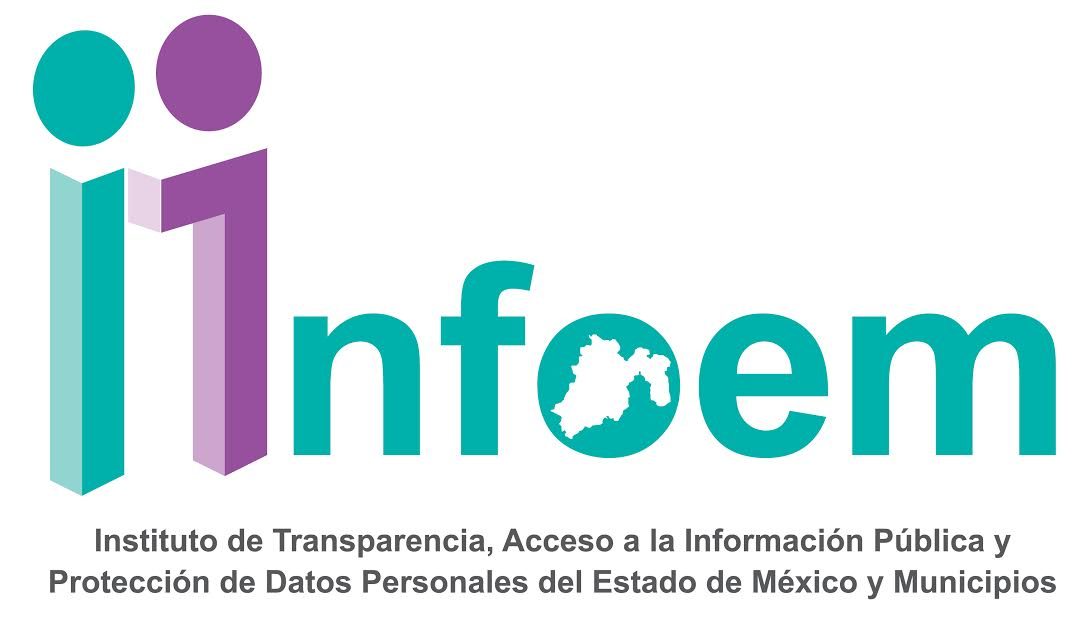 5
Sistema de Acceso, Rectificación, Cancelación y Oposición de Datos Personales SARCOEM
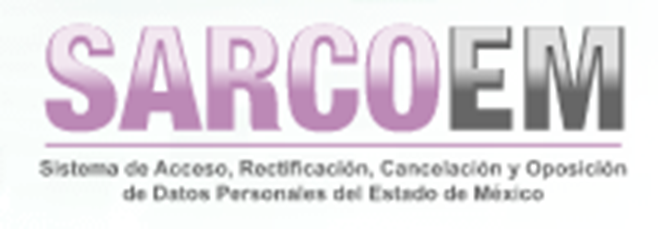 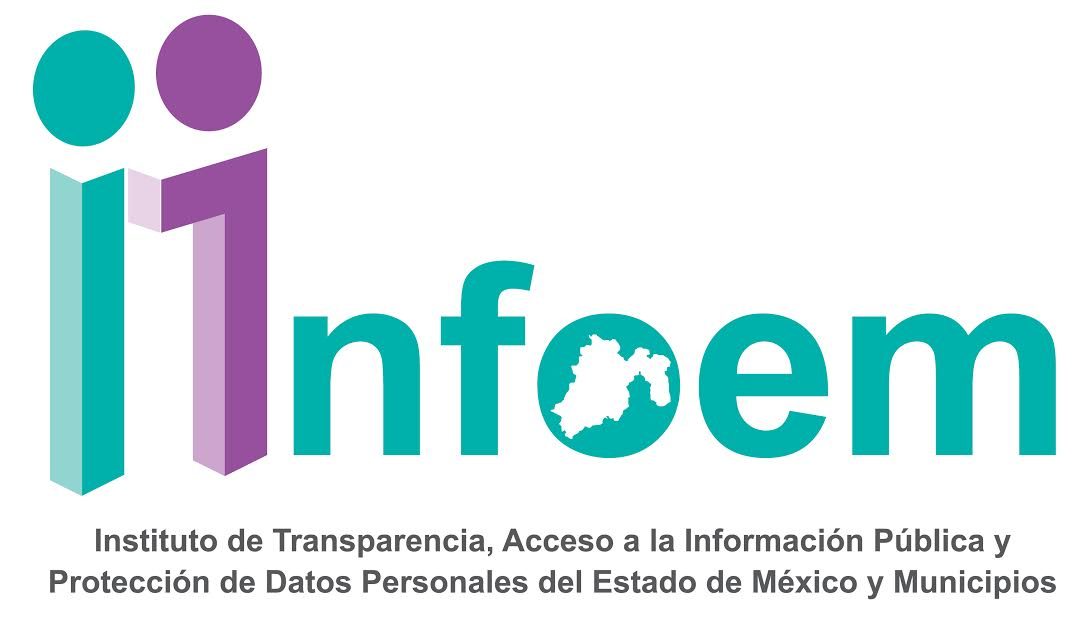 6
Lineamientos Técnicos Generales para la publicación, homologación y estandarización de la información de las obligaciones
Publicados en el DOF el 04 de mayo de 2016
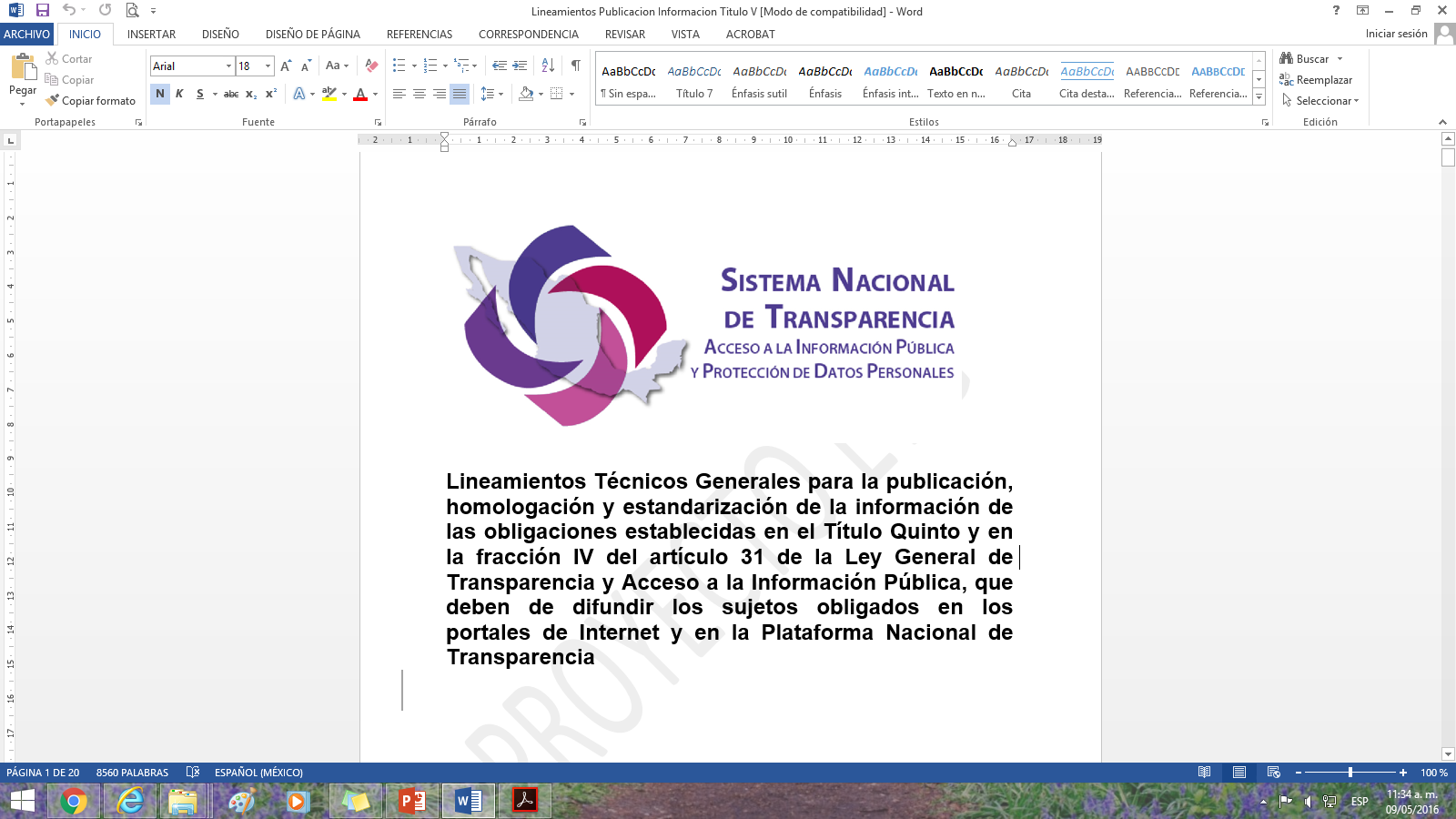 http://snt.org.mx/images/Doctos/Lineamientos_de_Obligaciones_y_Anexos.pdf
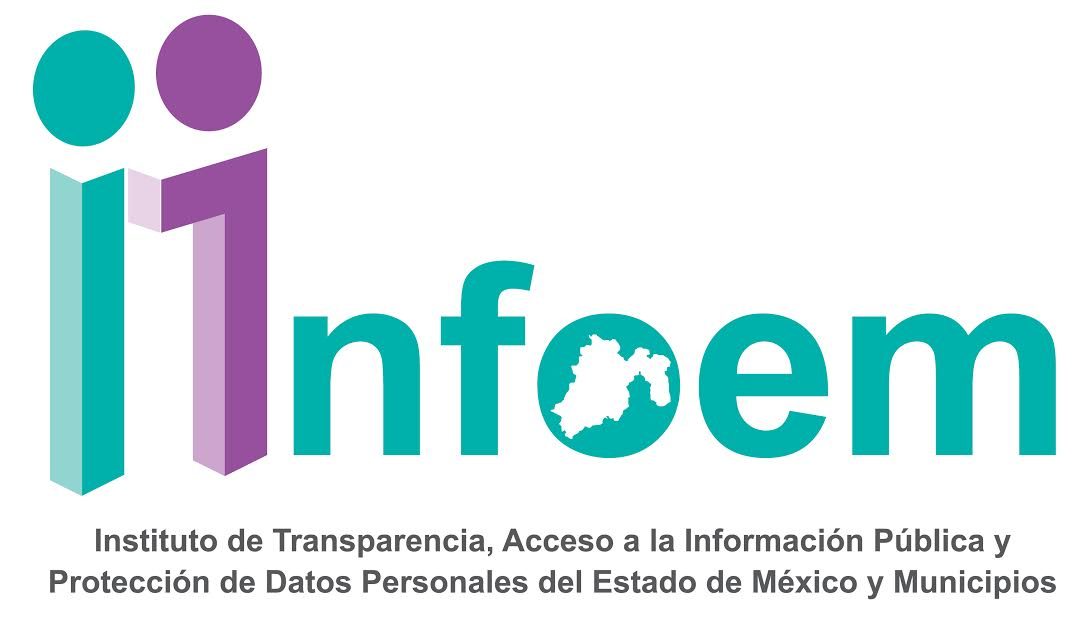 7
Periodo de carga de las obligaciones de Transparencia
6 meses

05 de noviembre de 2016
Sólo en el caso de las fracciones V y VI del artículo 70 de la Ley General, será de 1 año

05 de mayo de 2017
V. Los indicadores relacionados con temas de interés público o trascendencia social que conforme a sus funciones, deban establecer;

VI. Los indicadores que permitan rendir cuenta de sus objetivos y resultados;
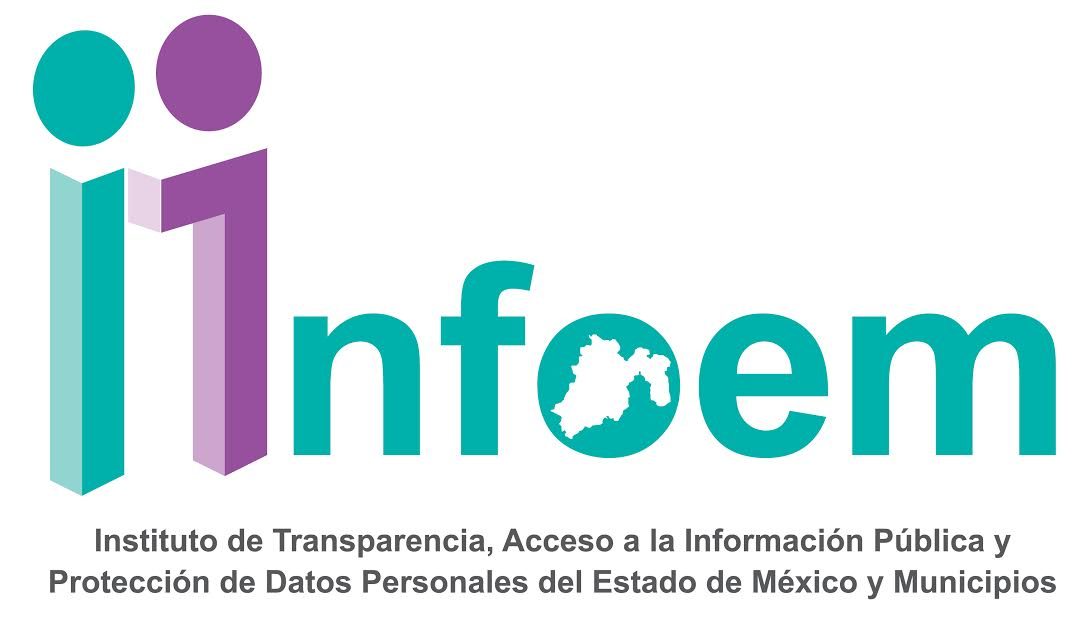 8
Revisiones
Plazo de verificaciones
Plazo de carga en PNT
6 meses

05 de noviembre de 2016
1 verificación, no vinculante
Cumplido el plazo
Fracciones V y VI del artículo 70 de la Ley General, será de 1 año

05 de mayo de 2017
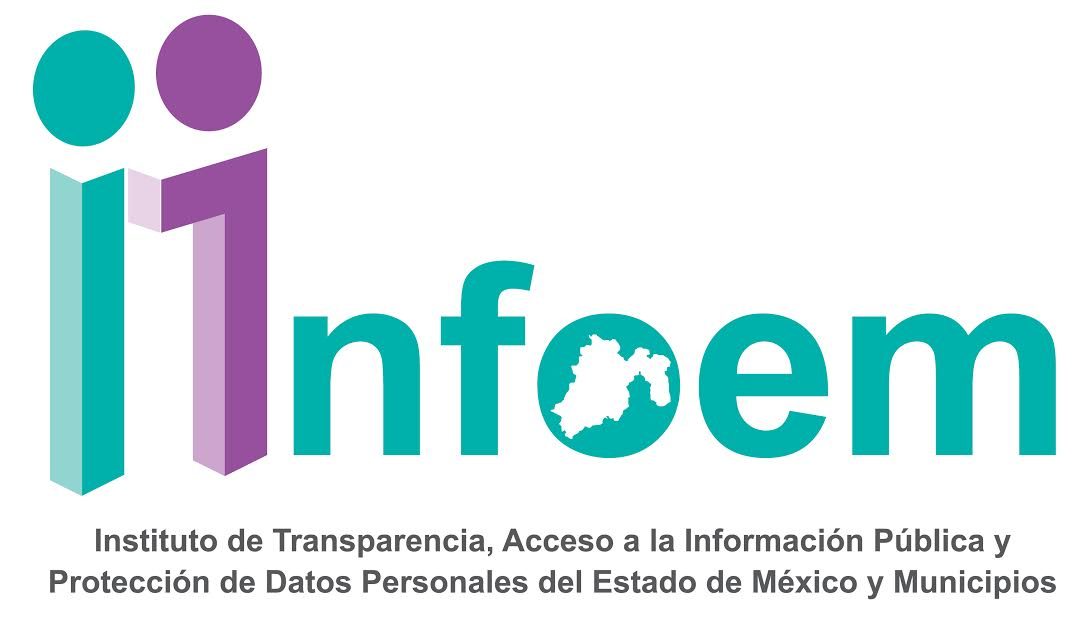 9
Quinto Transitorio de los Lineamientos
Tabla de Aplicabilidad
Es importante verificar sus atribuciones y funciones legales, con la finalidad de visualizar cada una de las obligaciones de transparencia que le son aplicables.

El Infoem verificará que la información que nos proporcionen sea verídica.
Los sujetos obligados remitirán a sus correspondientes organismos garantes las tablas de aplicabilidad respecto de las obligaciones de transparencia comunes, a efecto de que el Pleno de cada organismo garante apruebe las Tablas en comento.
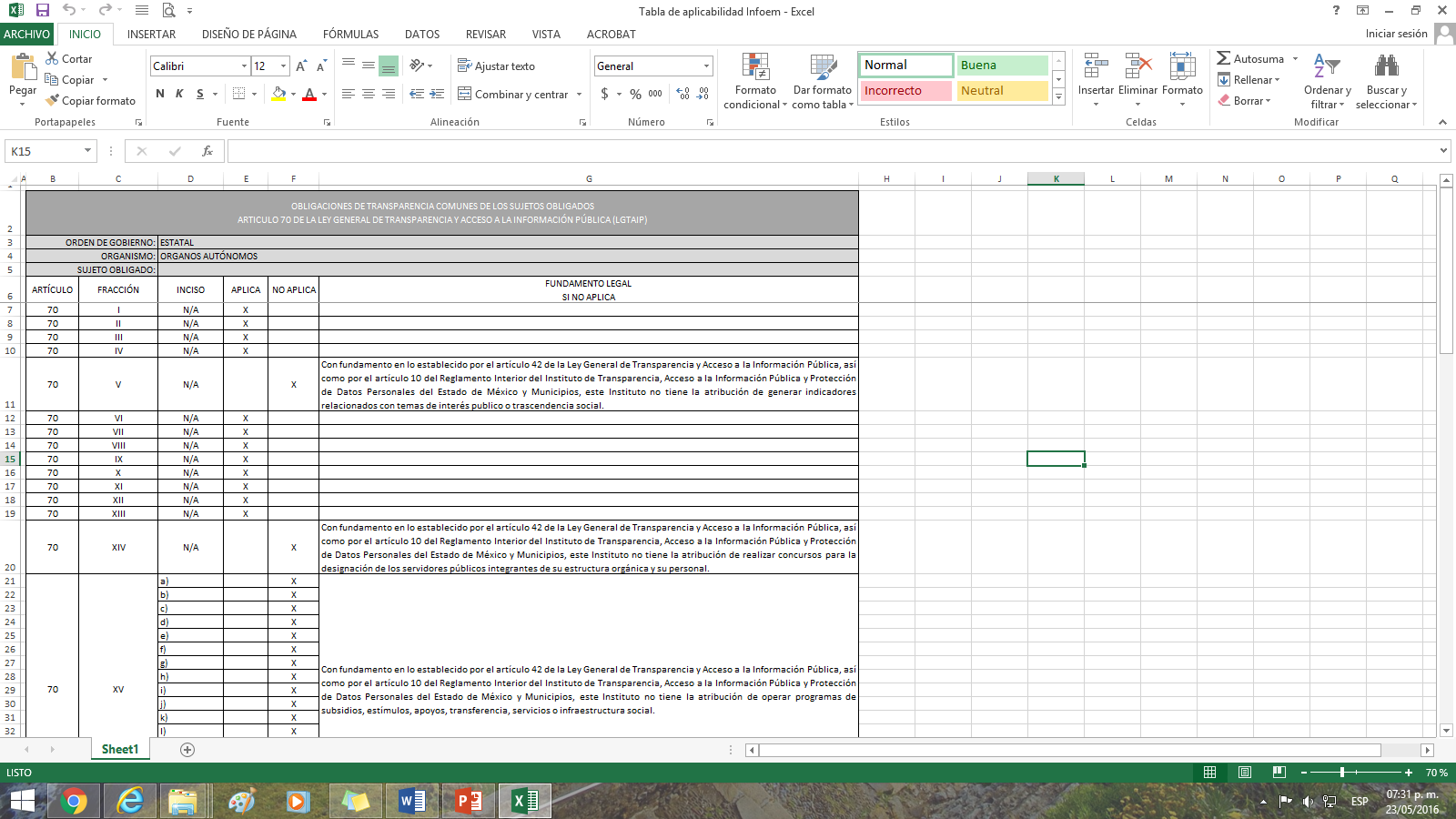 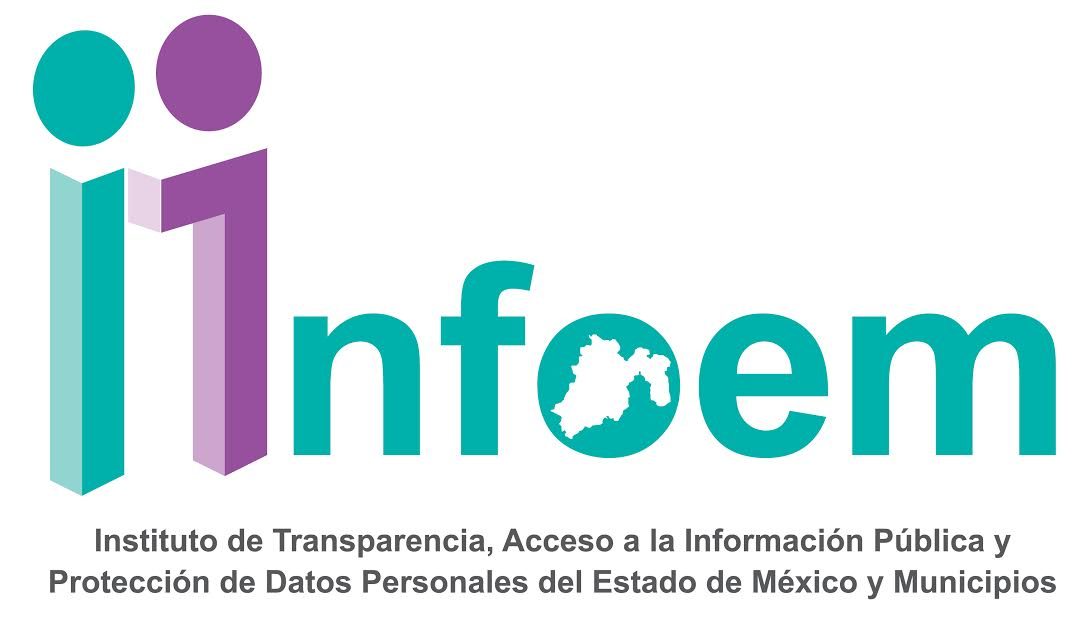 10
Formatos
El marco normativo aplicable al sujeto obligado, en el que deberá incluirse leyes, códigos, reglamentos, decretos de creación, manuales administrativos, reglas de operación, criterios, políticas, entre otros;
Los sujetos obligados deberán publicar un listado con la normatividad que emplean para el ejercicio de sus funciones. Cada norma deberá estar categorizada y contener un hipervínculo al documento correspondiente. 
 
Cuando exista alguna reforma, adición, derogación o abrogación de alguna norma aplicable al sujeto obligado, ésta deberá actualizarse en el sitio de Internet y en la Plataforma Nacional en un plazo no mayor a 15 días hábiles a partir de su publicación.
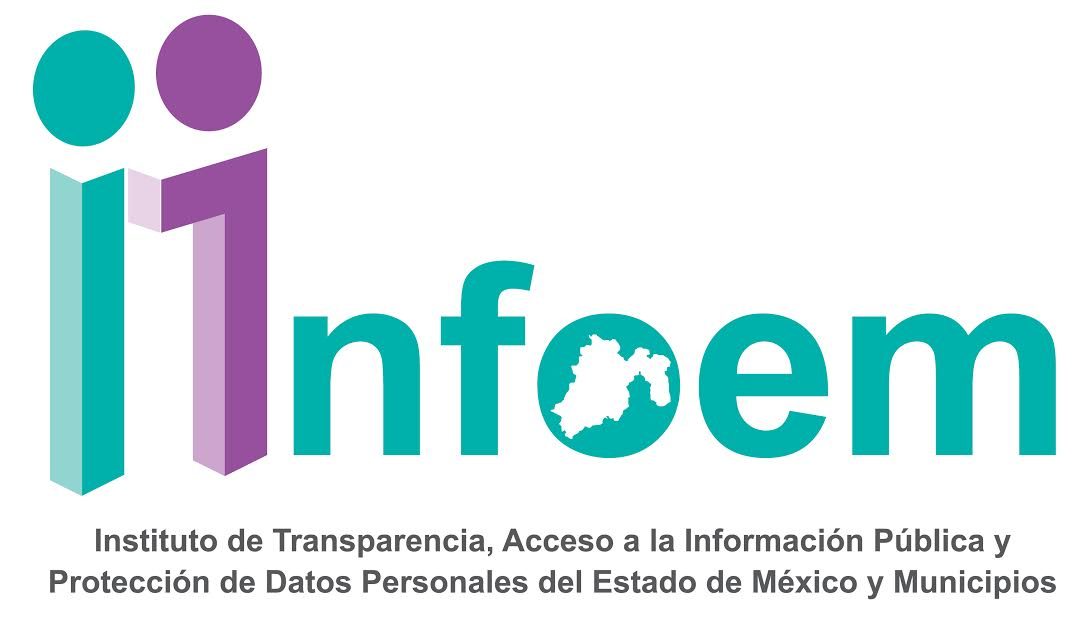 11
Formatos
Formato 1. LGT_Art_70_Fr_I
Normatividad aplicable
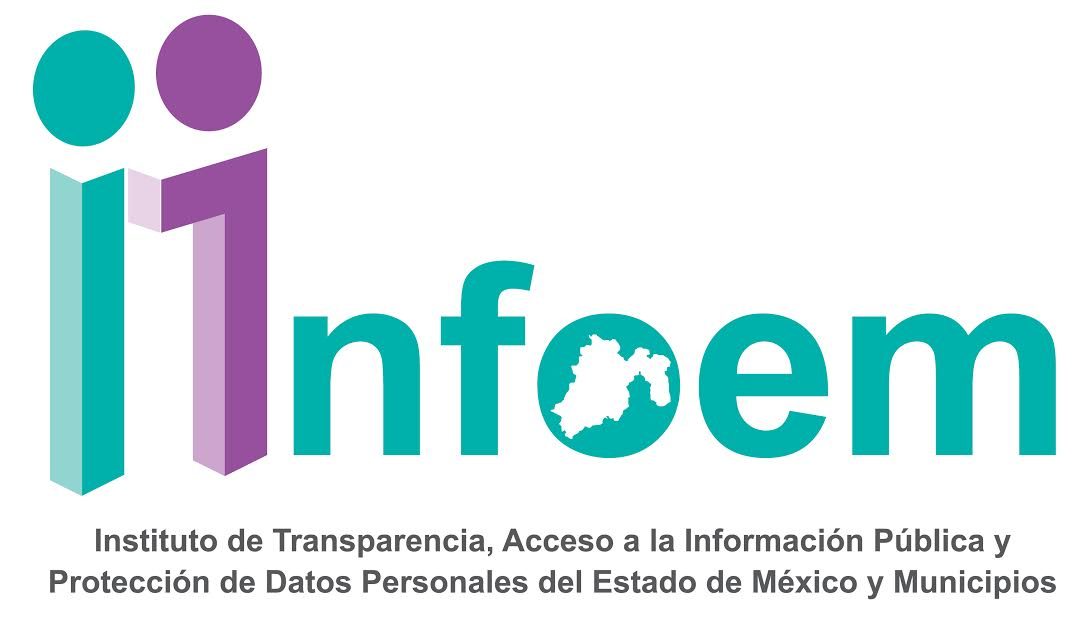 12
Formatos
III. Las facultades de cada Área;
En cumplimiento a esta fracción, los sujetos obligados publicarán las facultades respecto de cada una de las áreas previstas en el reglamento interior, estatuto orgánico o normatividad equivalente respectiva, entendidas éstas como las aptitudes o potestades que les otorga la ley para para llevar a cabo actos administrativos y/o legales válidos, de los cuales surgen obligaciones, derechos y atribuciones. 
 
Esta fracción guarda relación directa con la estructura orgánica publicada por los sujetos obligados en cumplimiento de la fracción II, toda vez que deben describirse las facultades de cada una de las áreas que la conforman. También guarda correspondencia con lo publicado en las fracciones IV (metas y objetivos), V (indicadores de interés), VI (indicadores de resultados) y XIII (unidad de transparencia) del artículo 70 de la Ley General.
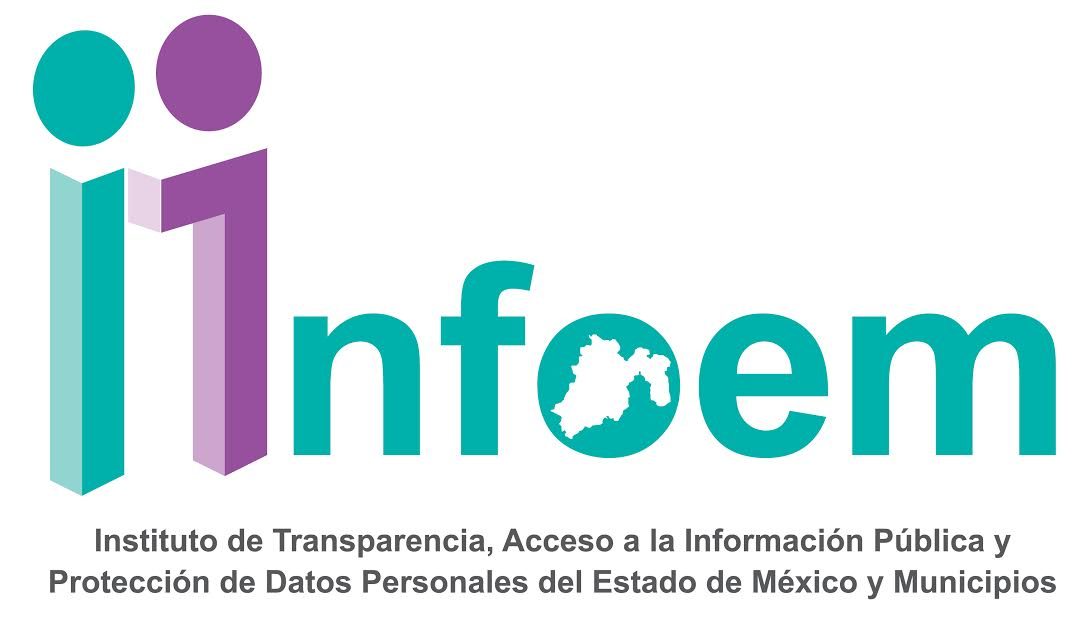 13
Formatos
Formato 3. LGT_Art_70_Fr_III
Facultades de cada Área
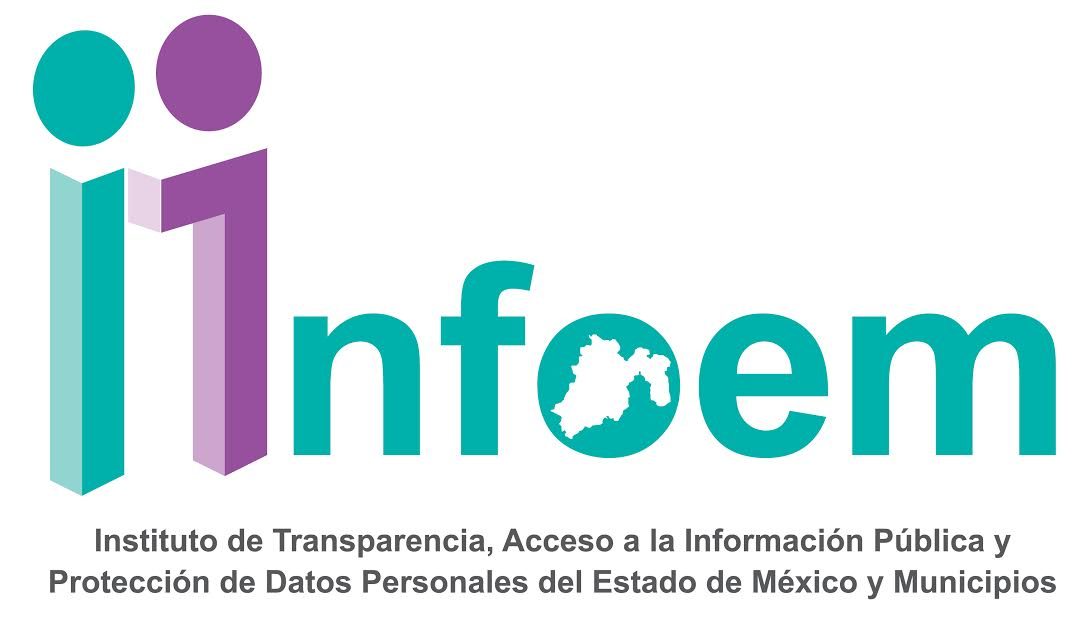 14
Tabla de conservación, Obligaciones Generales
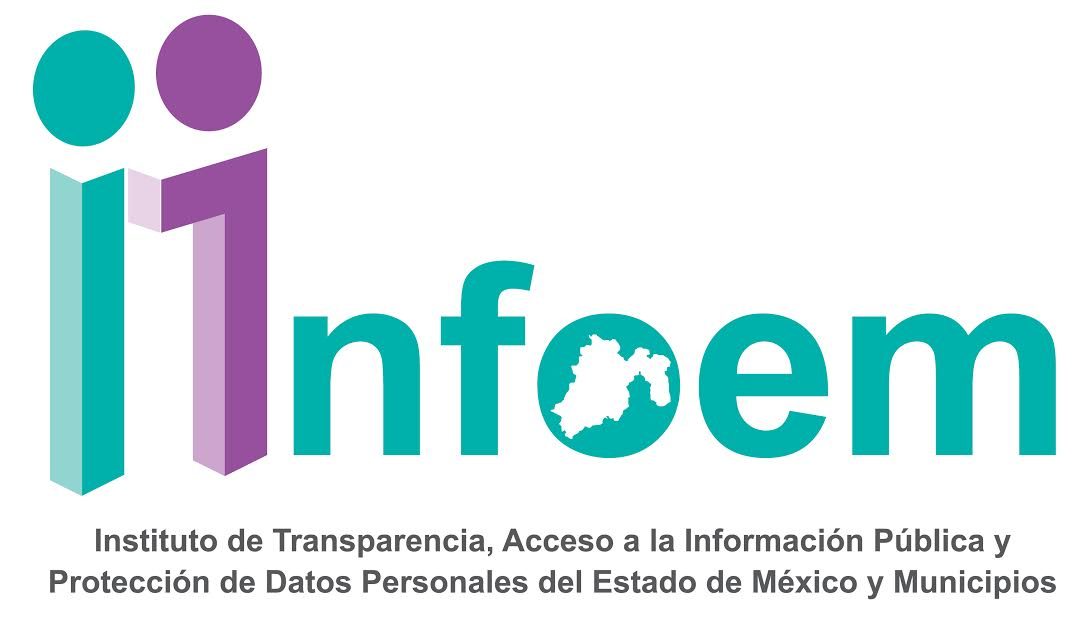 15
Tabla de conservación, Obligaciones Generales
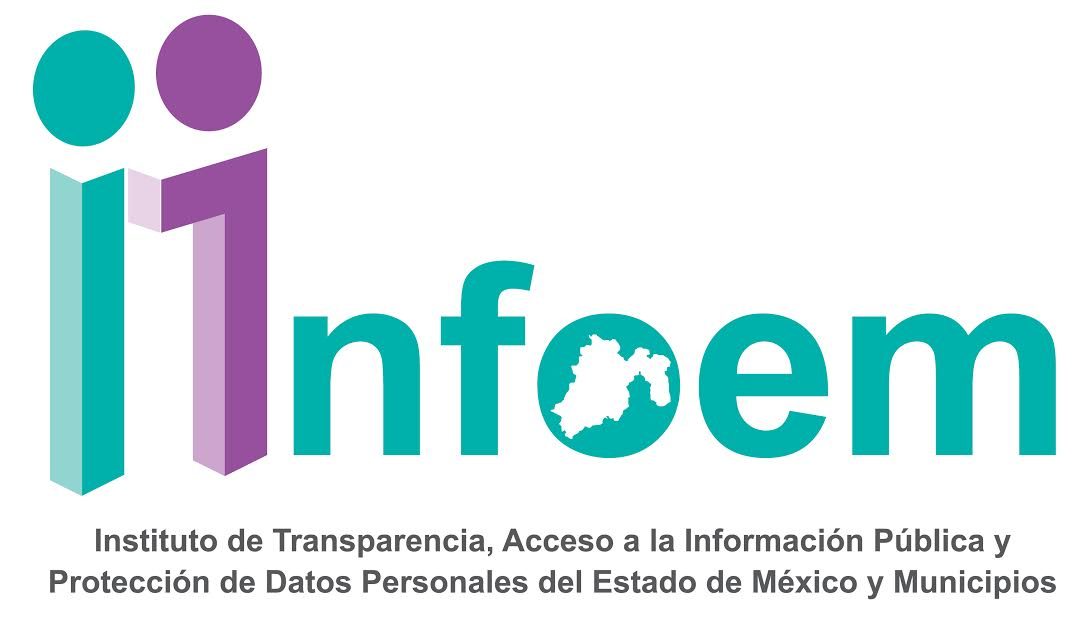 16
Tabla de conservación, Fideicomisos, fondos públicos, mandatos o cualquier contrato análogo
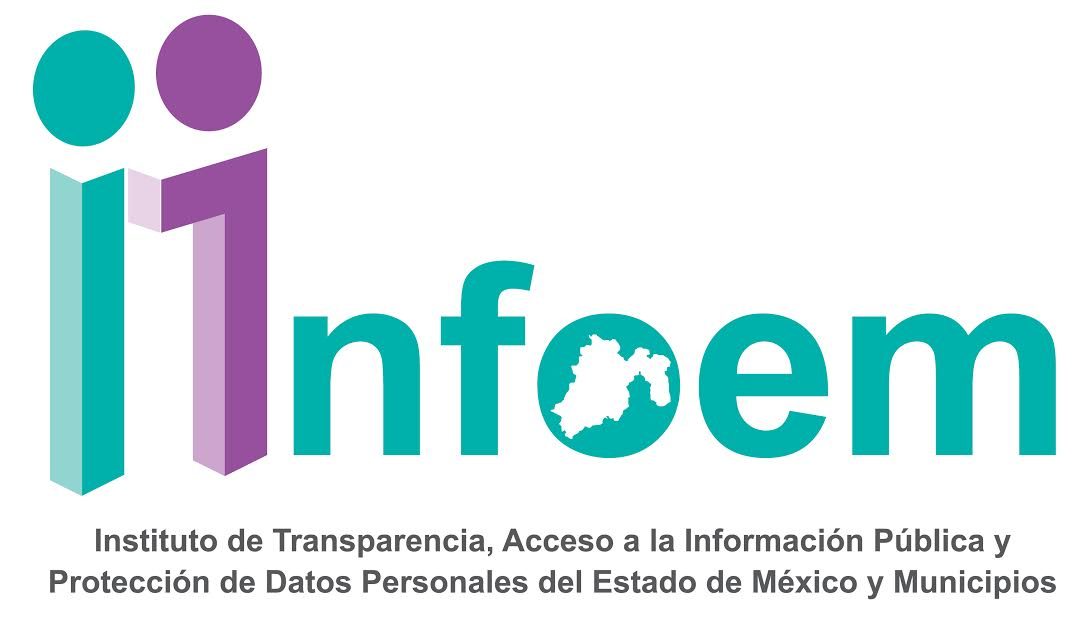 17
Tabla de conservación, Sindicatos
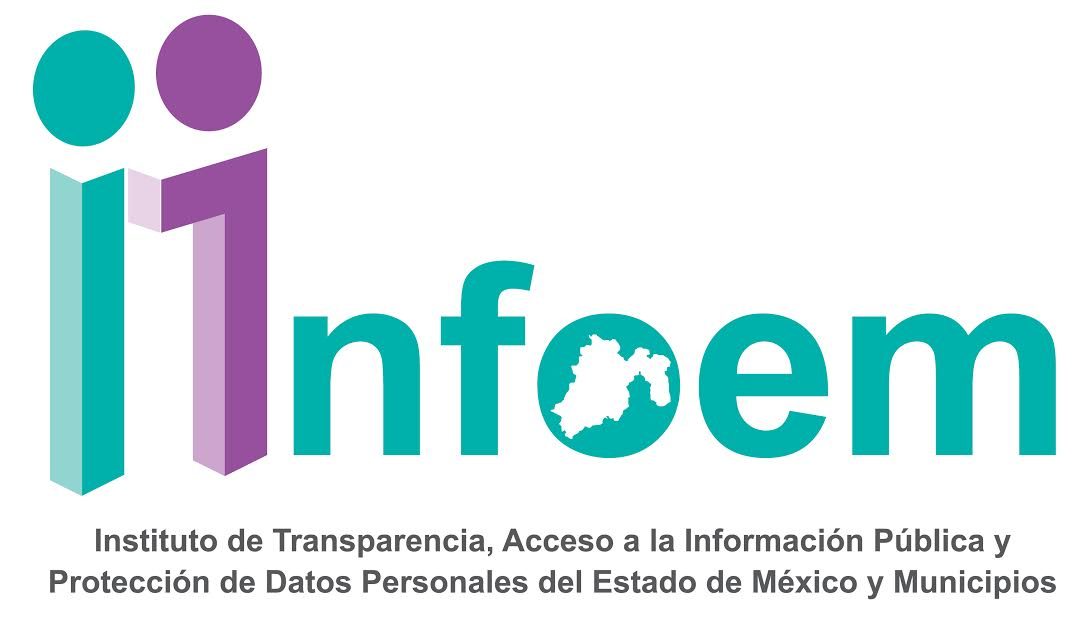 18
Información por competencia no generada
Octavo. Las políticas para actualizar la información son las siguientes:
…
V. En la sección “Transparencia” donde se difundirá la información pública correspondiente a las obligaciones de transparencia comunes del artículo 70 de la Ley General, aplicable a todos los sujetos obligados, así como la de las obligaciones específicas, de los artículos 71 a 83, se deberá incluir el número y el texto del artículo y de las fracciones y/o incisos, así como un hipervínculo para acceder a la información correspondiente. En caso de que respecto de alguna obligación de transparencia no se haya generado información en algún periodo determinado, se deberá incluir una explicación mediante una leyenda breve, clara, motivada y fundamentada. Si el sujeto obligado no ha generado nunca una información que por normatividad sea de su competencia, podrá difundir durante un año la información que considere equivalente, explicando con una leyenda por qué se considera equiparable; además deberá generar y publicar la información de su competencia una vez terminado el periodo de un año. En el supuesto de que el sujeto obligado no haya generado nunca una información que por normatividad sea de su competencia y que no exista información equivalente, por medio de una leyenda explicará que la información se generará y publicará en un periodo máximo de dos años, o en su caso, deberá fundar los motivos por los cuales no se genera la información;
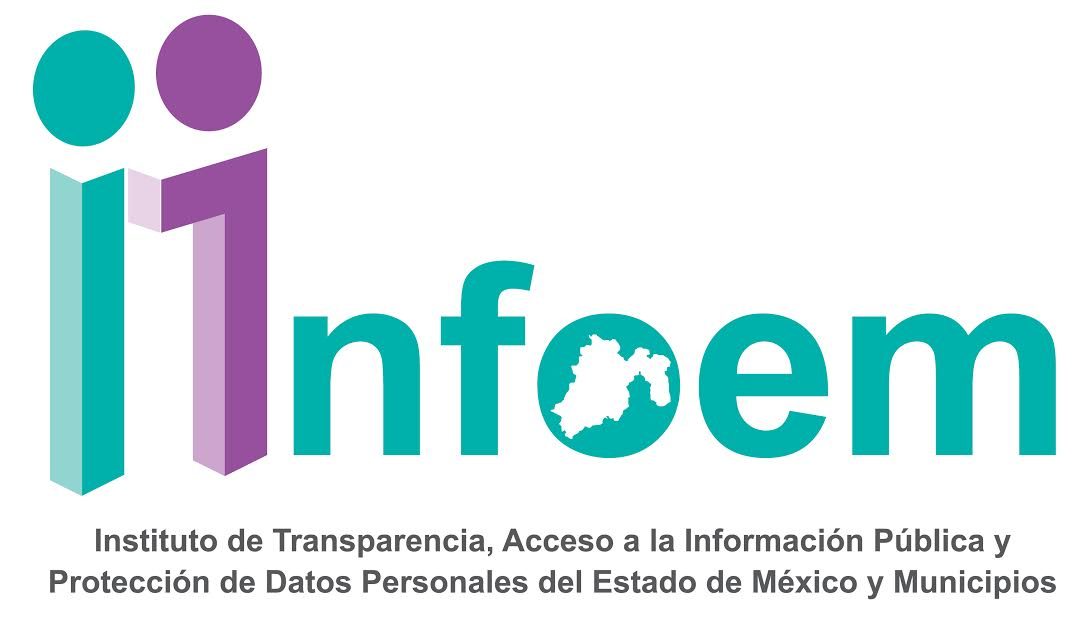 Fuente: Lineamientos Técnicos Generales para la publicación, homologación y estandarización de la información de las obligaciones
19
Formato específico, Fideicomiso
I.	El nombre del servidor público y de la persona física o moral que represente al fideicomitente, al fiduciario y al fideicomisario;
Formato 1 LGT_Art_77_Fr_I

Nombre del servidor público y de la persona física o moral que represente al fideicomitente, al fiduciario y al fideicomisario <<sujeto obligado>>
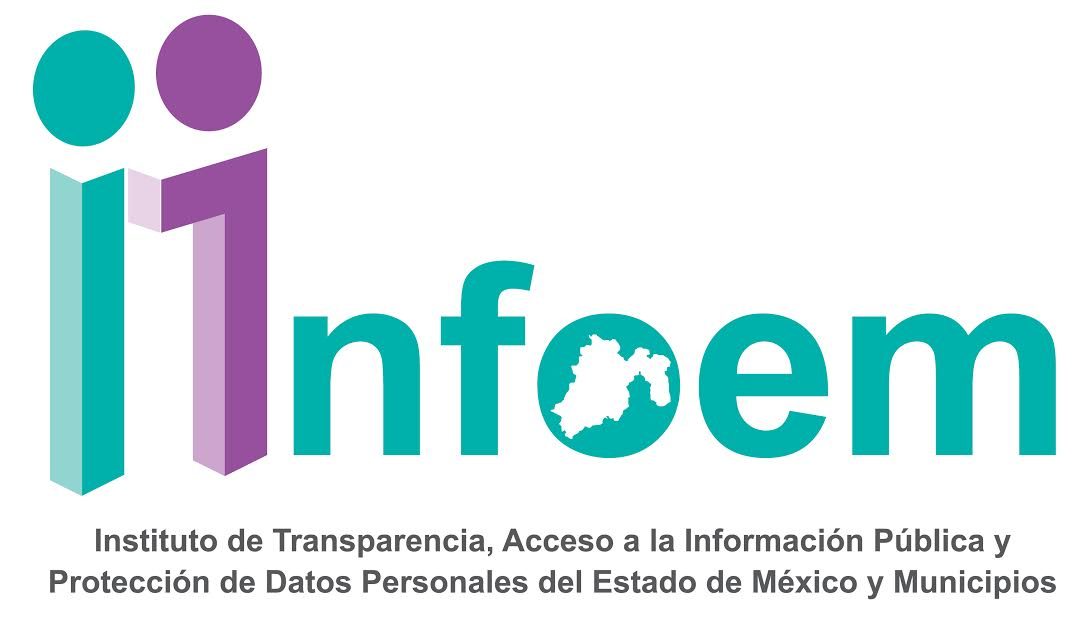 20
Formato específico, Fideicomiso
Formato 1 LGT_Art_77_Fr_I

Nombre del servidor público y de la persona física o moral que represente al fideicomitente, al fiduciario y al fideicomisario <<sujeto obligado>>
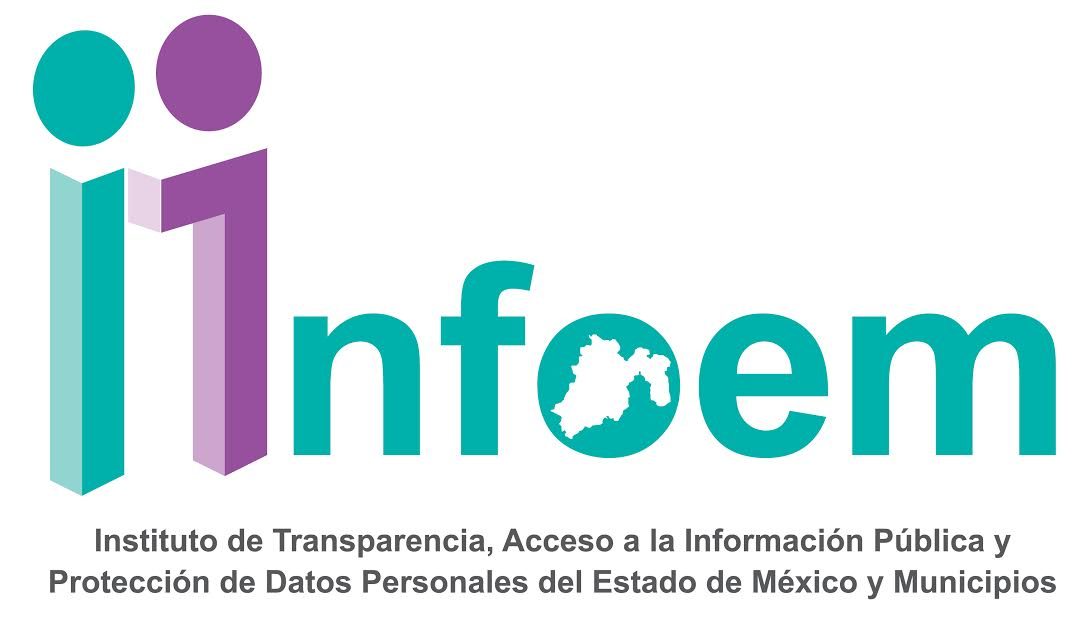 21
Formato específico, Sindicato
I.	Contratos y convenios entre sindicatos y autoridades
Formato 1_LGT_Art_79_Fr_I
Contratos y convenios entre sindicatos y autoridades, firmados por <<sindicato, federación, confederación, asociación, unión o figura legal análoga>>
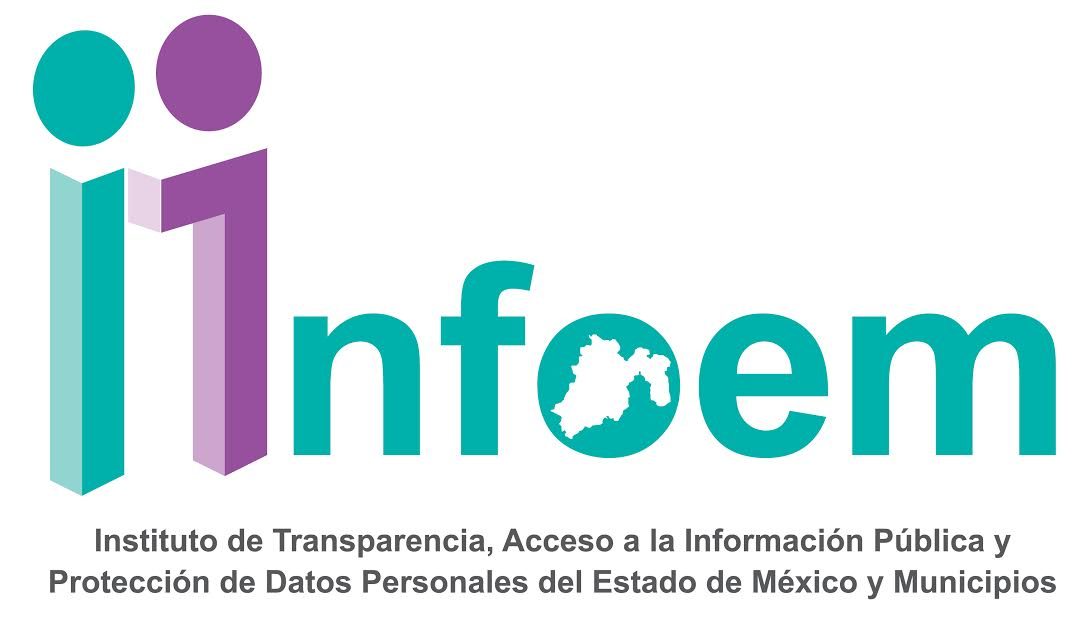 22
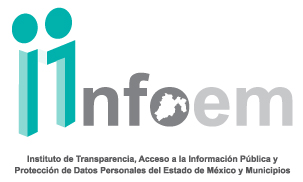 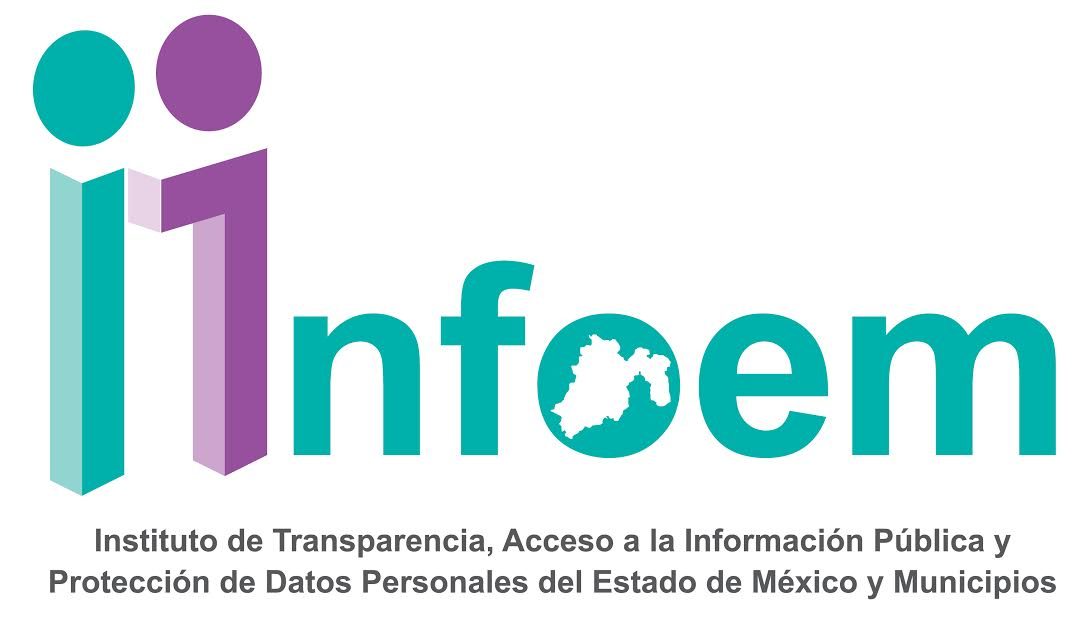 Instituto de Transparencia, Acceso a la Información Pública y Protección de Datos Personales del Estado de México y Municipioswww.infoem.org.mxCalle de Pino Suárez sin número, actualmente Carretera Toluca-Ixtapan # 111, Colonia La Michoacana; Metepec Estado de México, C.P. 52166(Sede Administrativa)Calle de Nezahualcóyotl S/N Col. Izcalli IPIEM, Toluca, Estado de México. C. P. 50150(Módulo)
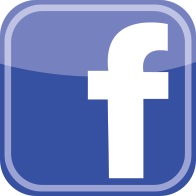 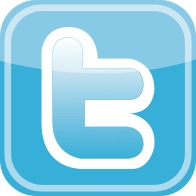 /infoem
@Infoem
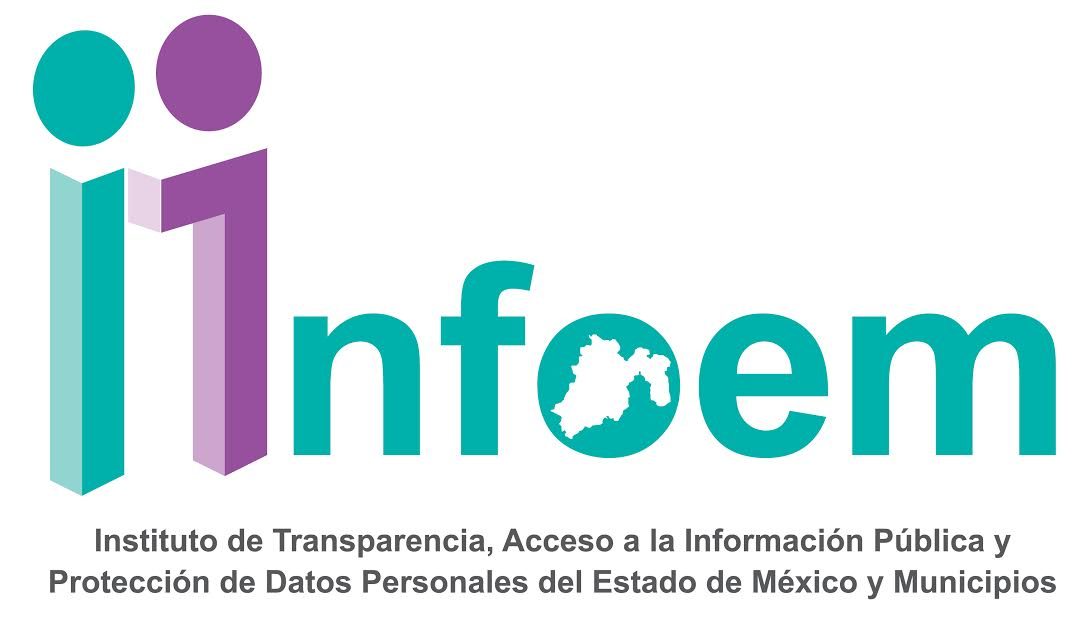